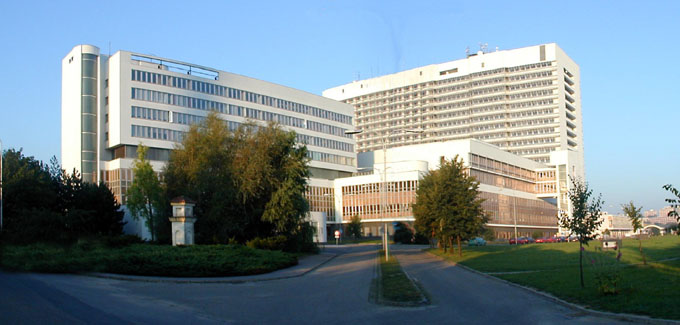 Posterior segment surgery
MUDr. Veronika MatuškováOční klinika FN Brno
Přednosta prof. MUDr. Eva Vlková, CSc.
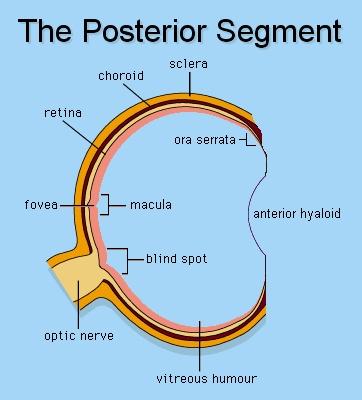 Retinal detachment
Rhegmatogenous - tear
Tractional -  traction of corpus vitreum
Serose – production of fluid
Retinal detachment
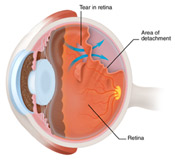 Retinal detachment
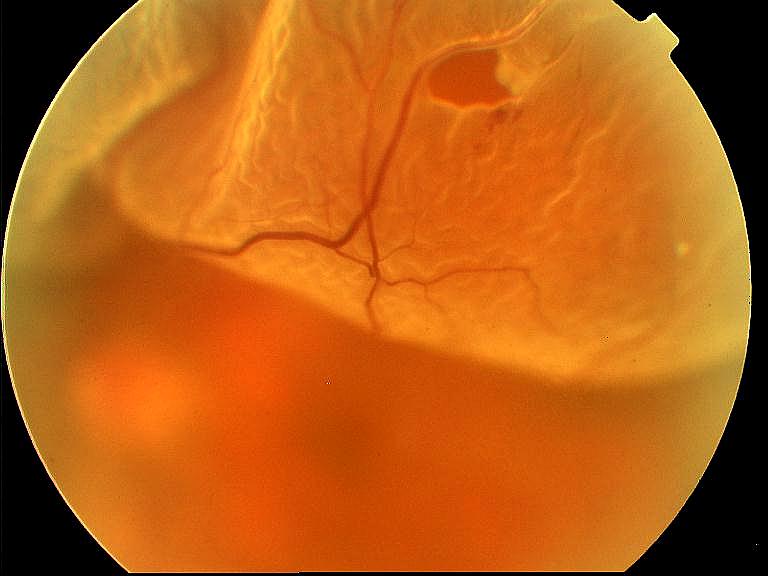 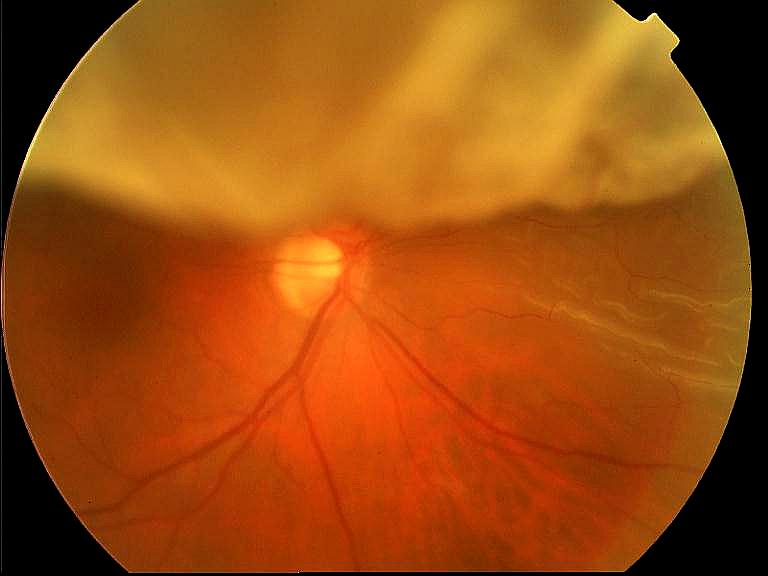 Retinal detachment
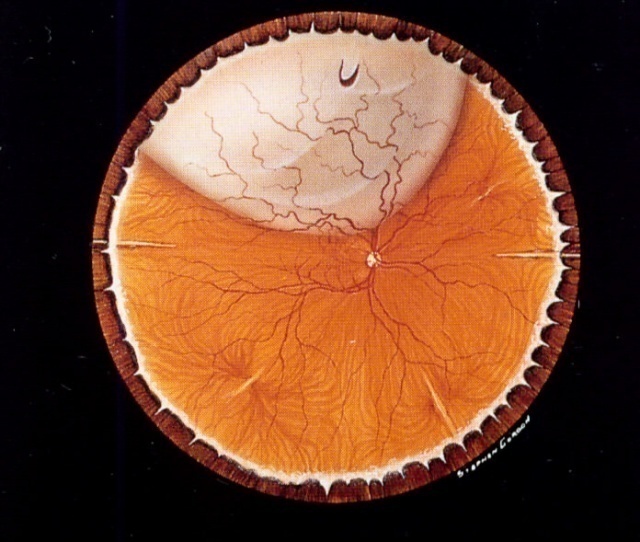 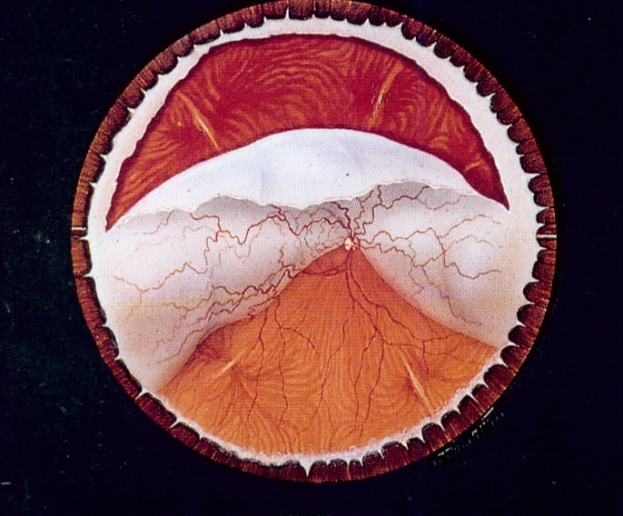 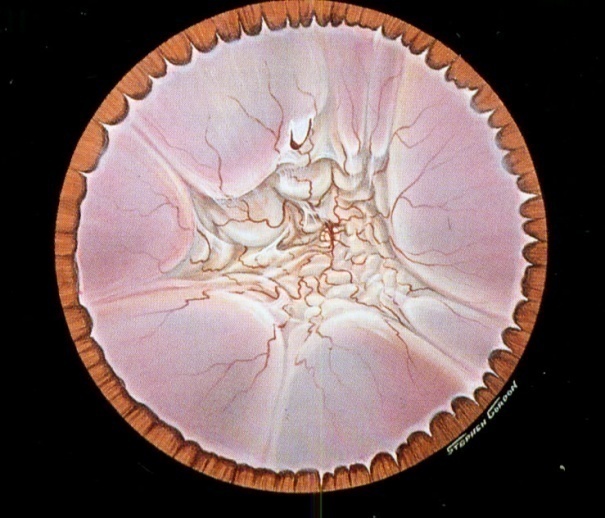 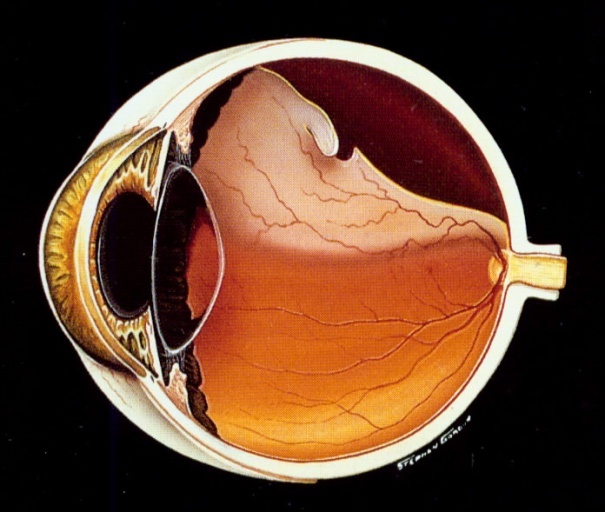 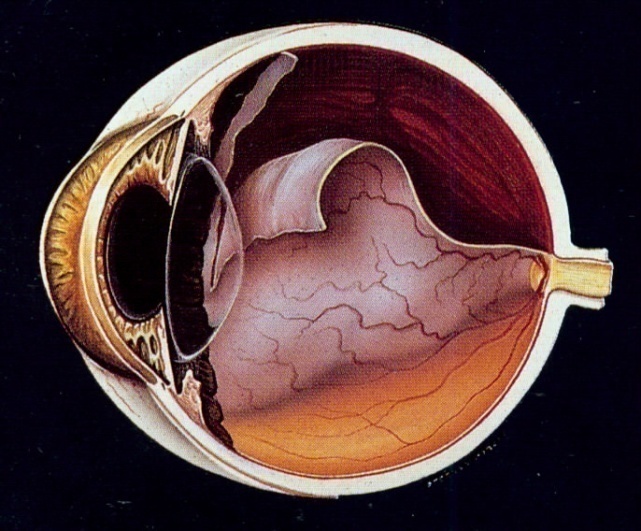 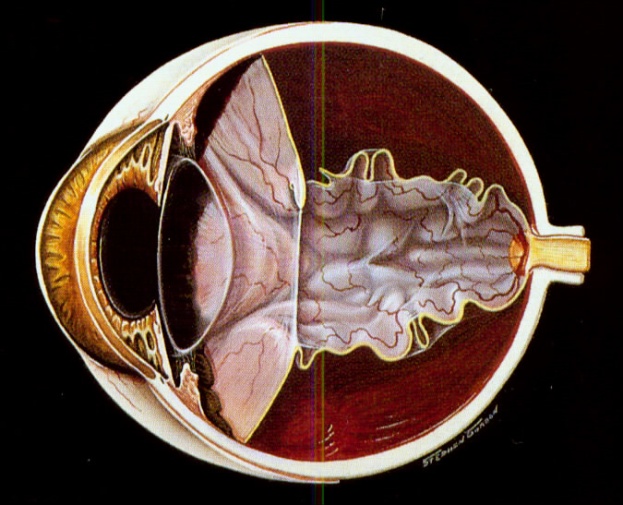 Phtisis bulbi
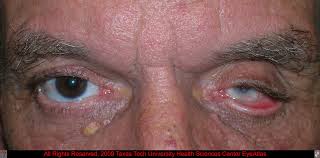 Retinal detachment  - symptoms
Fotopsia (flashes)
Black spots (black snow)
Scotoma (black spot in peripheral visual field)
Decrease of  visual accuity
Metamorfopsia
Surgery:
Close the tear
Laser photocoagulation
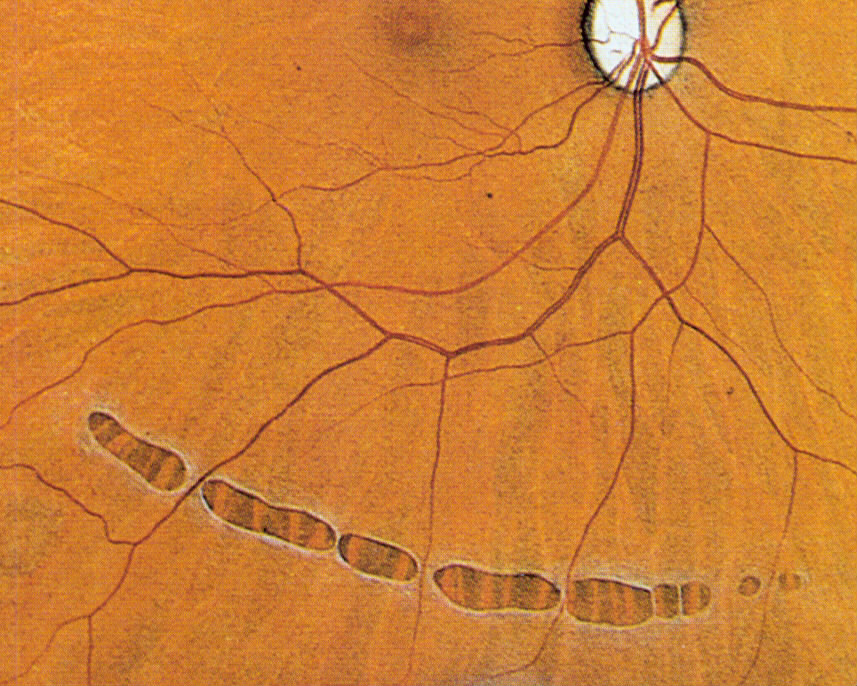 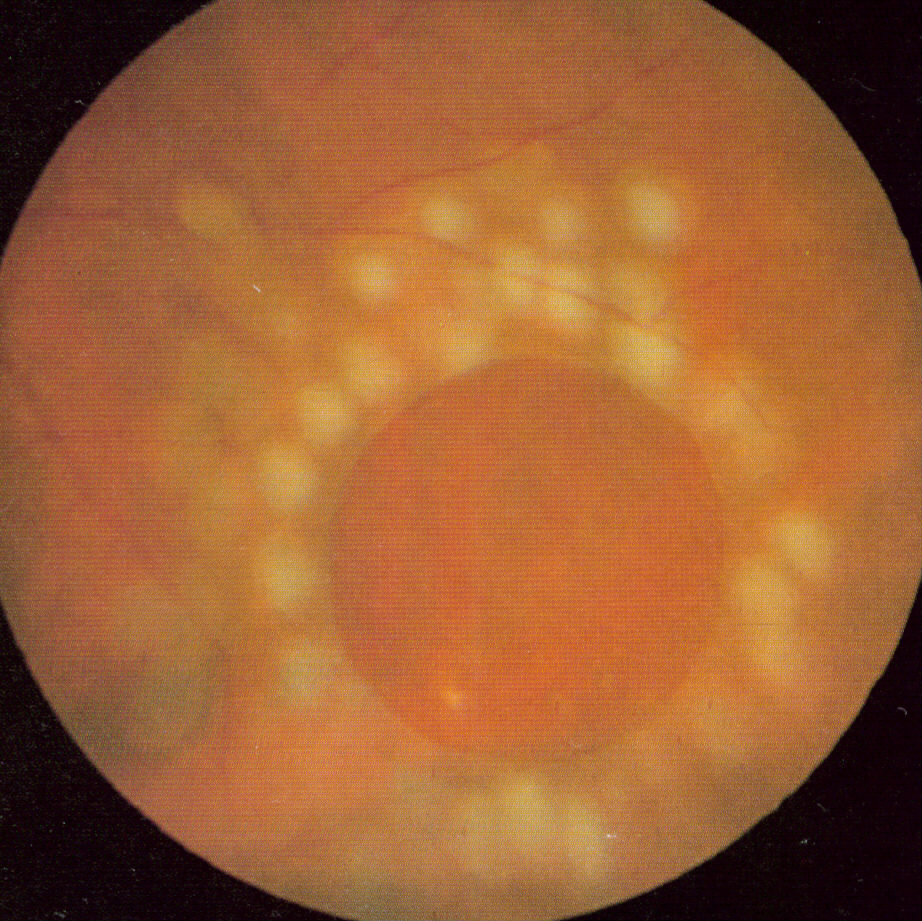 Extrabulbar operations
Cryotherapy and plombage
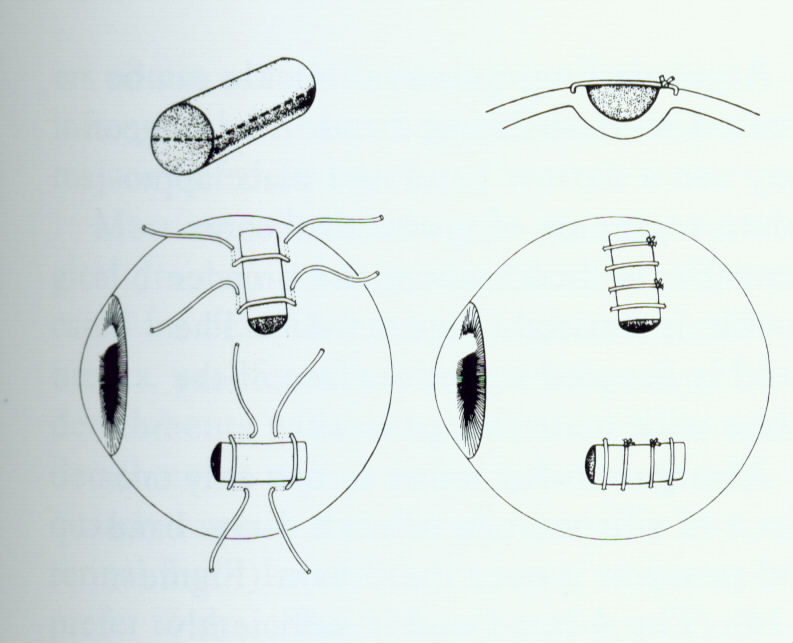 Plombage
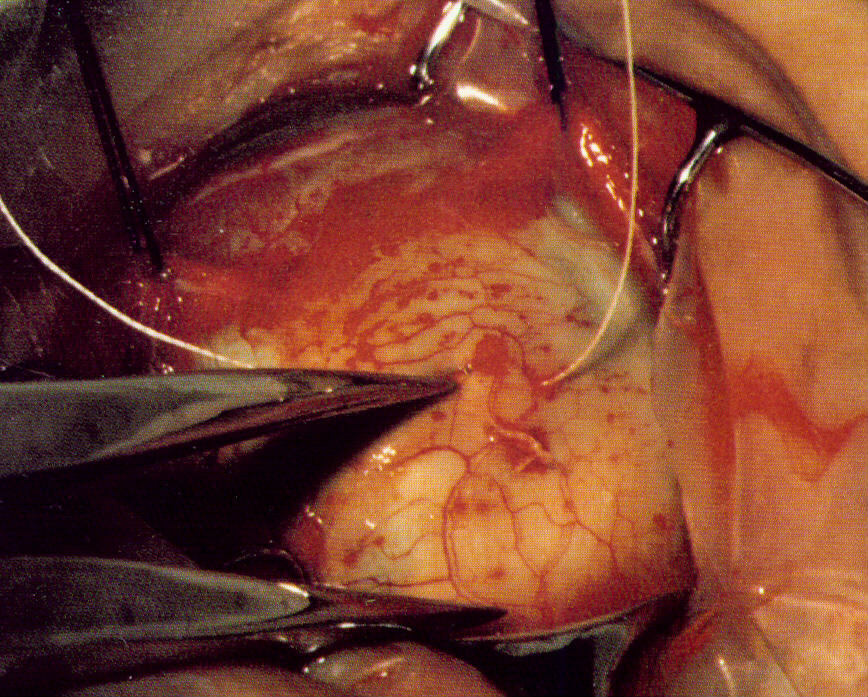 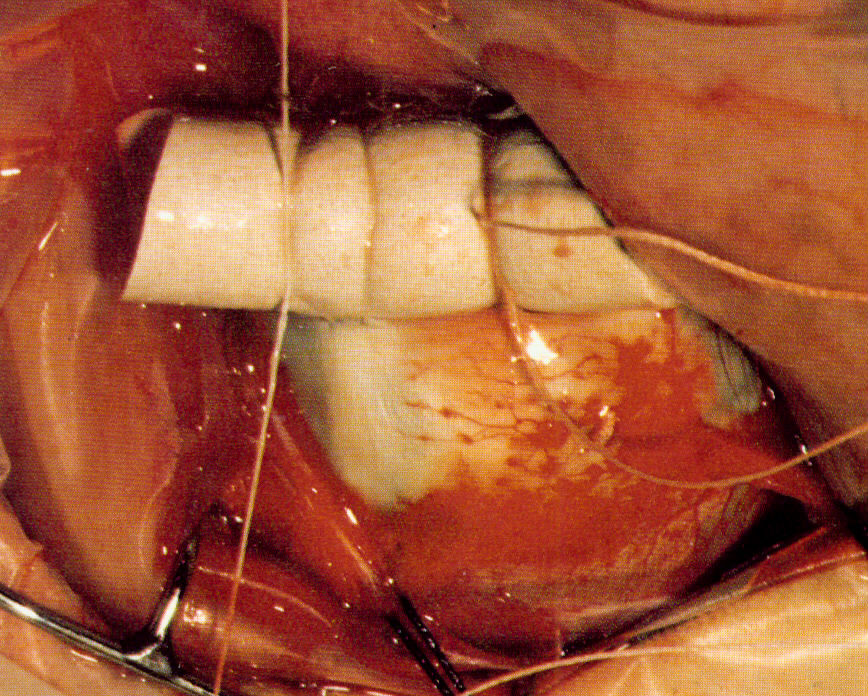 Plombage
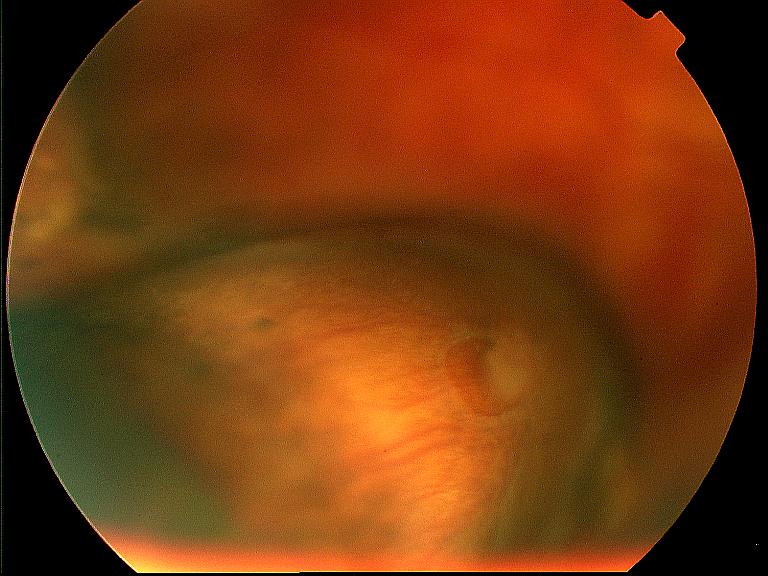 Cerclage
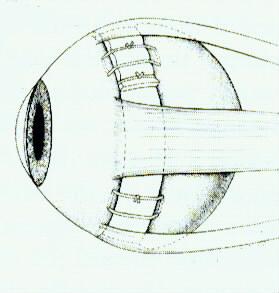 Cerclage
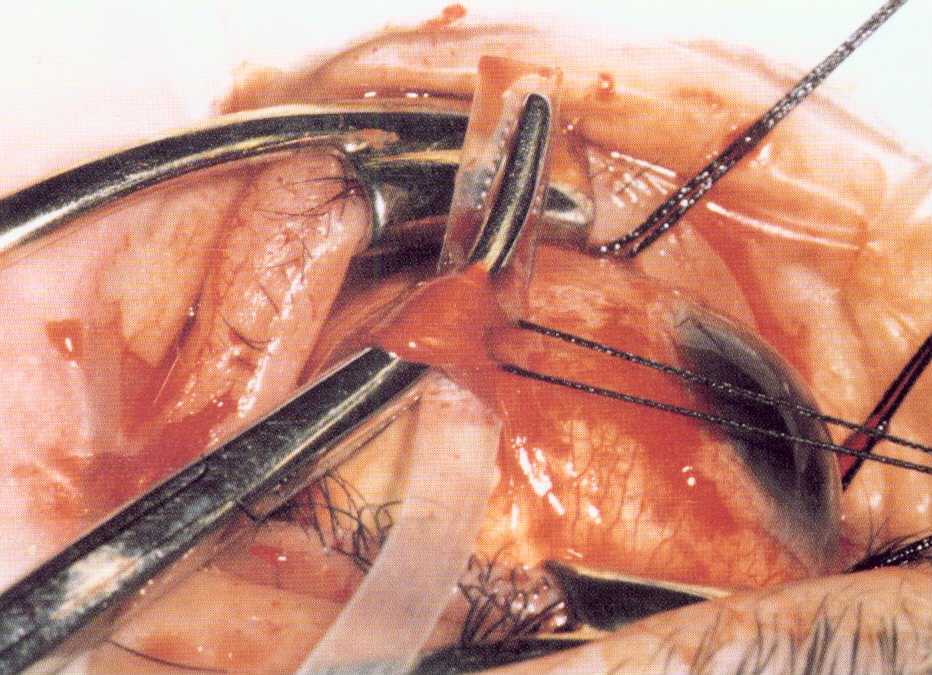 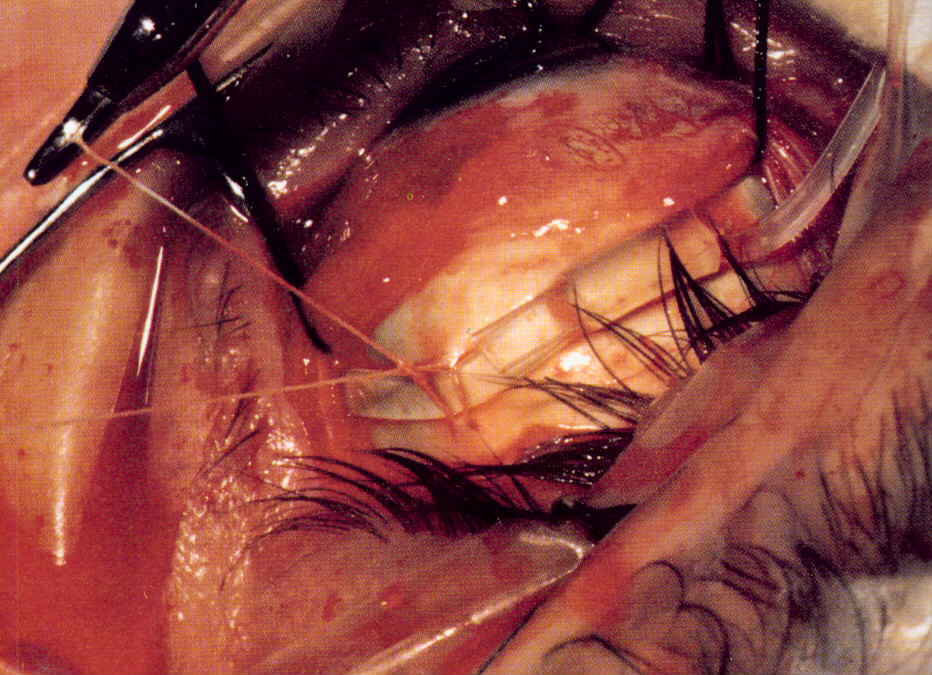 Cerclage
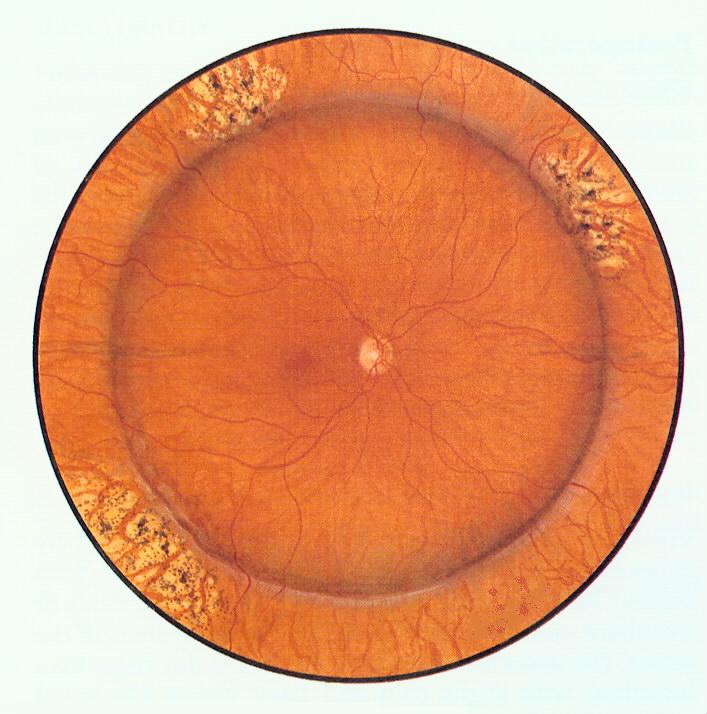 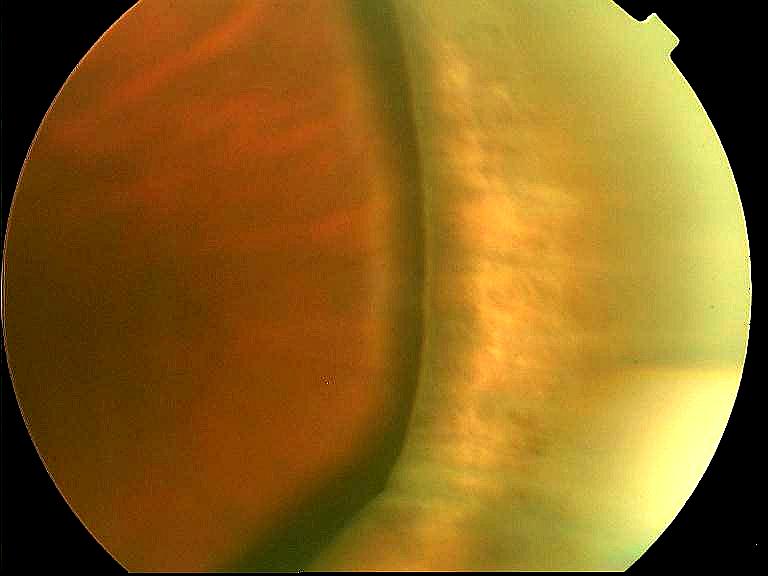 Extrabulbar surgery
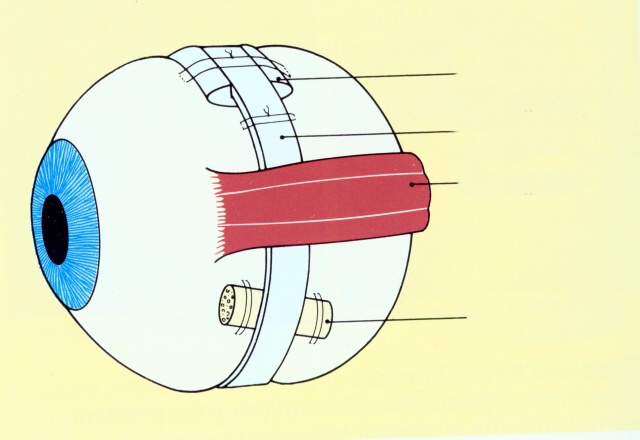 cerklážní pásek
přímý sval
plomba
Cryotherapy - development of chorioretinal adhesion (scar)
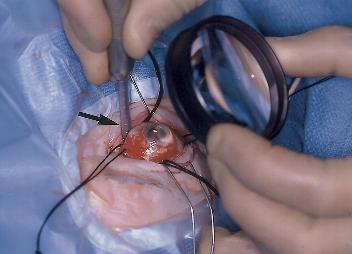 Complications
Fenestra is not closed
PVR  - proliferative vitreoretinopathy
PPV
Pars plana vitrektomie
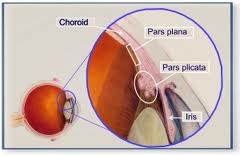 Pars plana vitrectomy
Haemophtalmus 
PDR
Retinal detachment 
Complications of cataract surgery
Posterior luxation of lens
Foreign intraocular body
Endophtalmitis
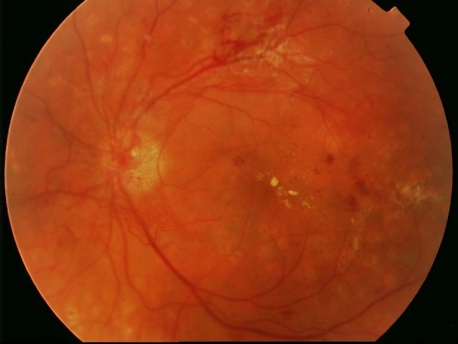 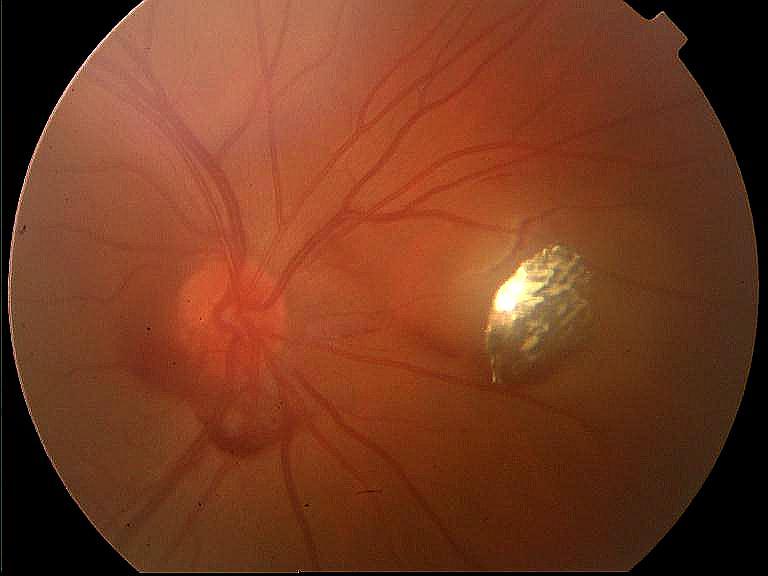 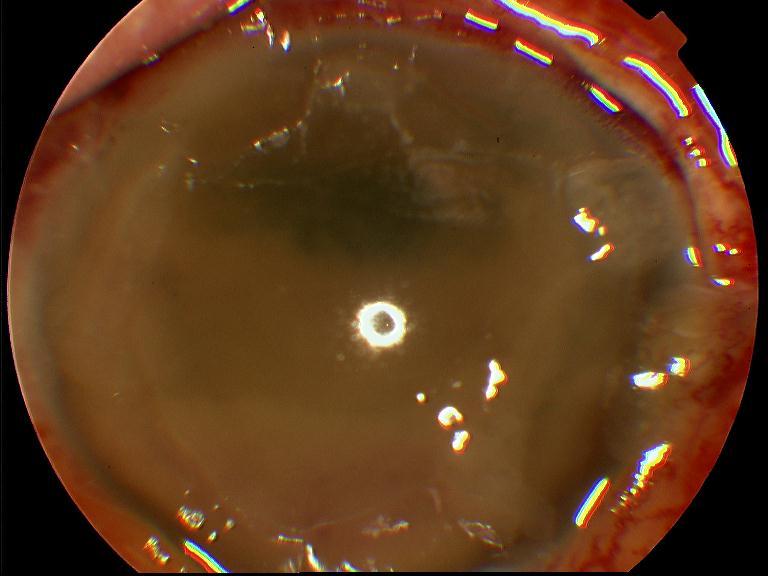 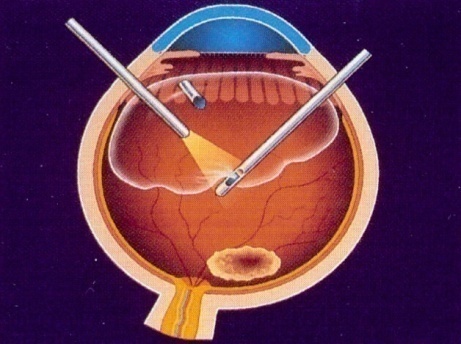 Pars plana vitrectomy -PPV
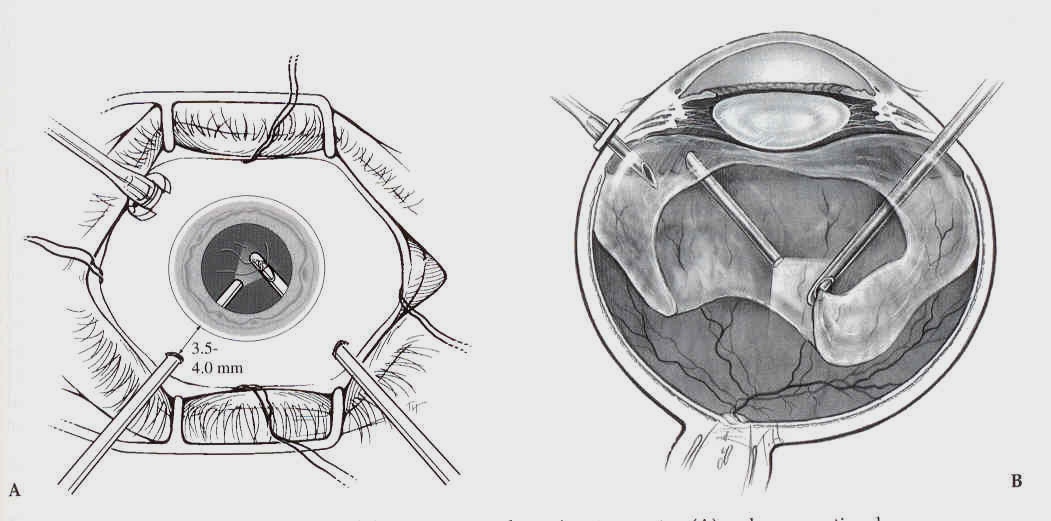 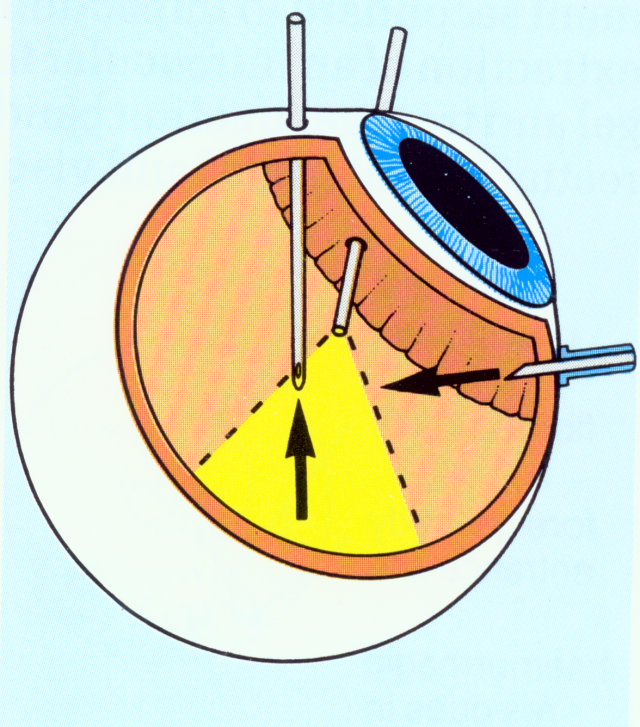 PPV – pars plana
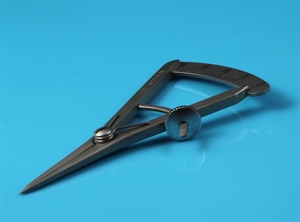 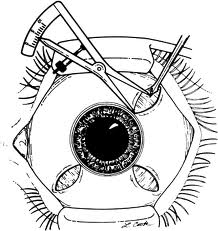 PPV
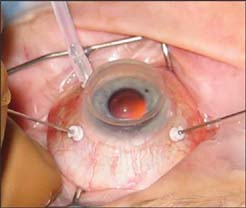 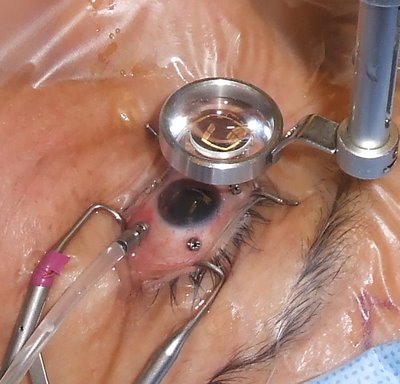 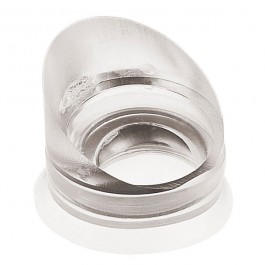 PPV
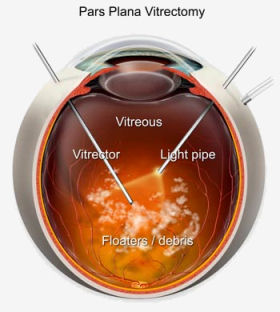 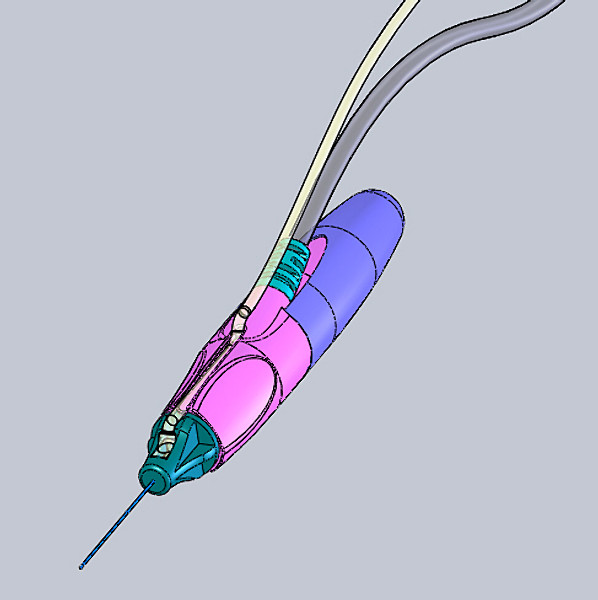 Internal tamponade
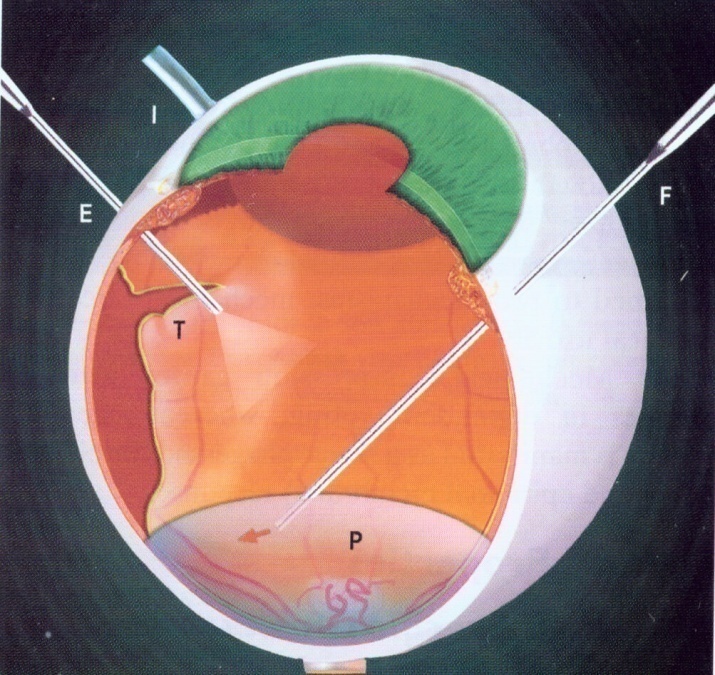 Infusion solution
Silicone oil
Gas ( C3F8, SF6)
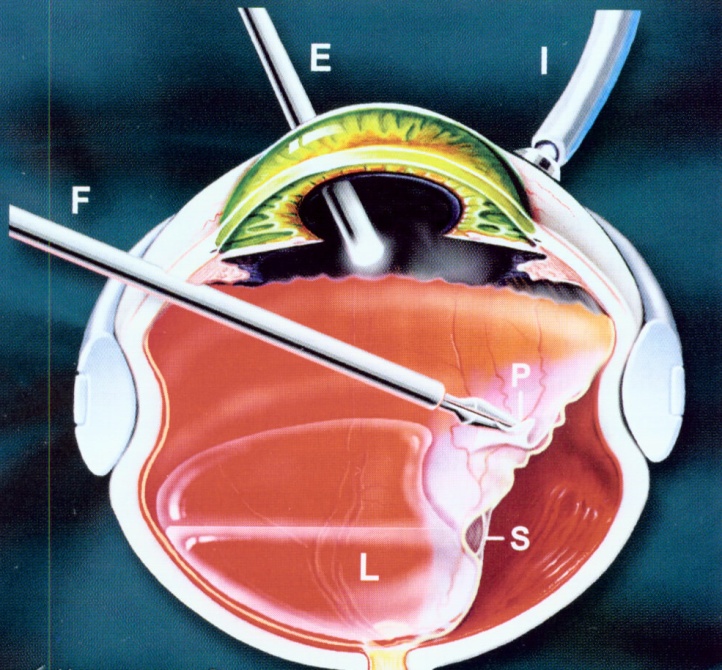 Endolaser
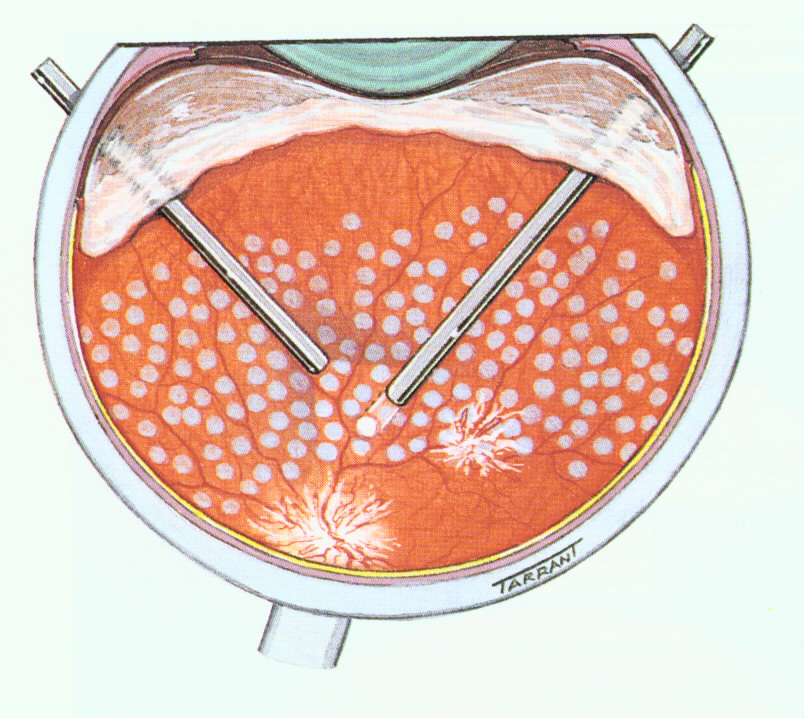 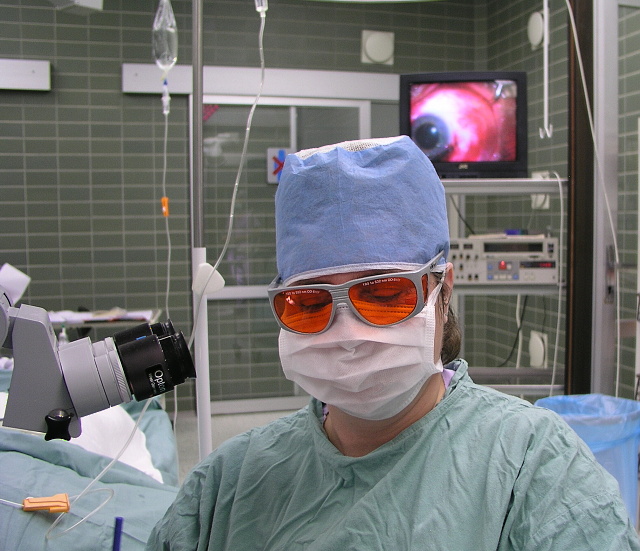 PPV-video
PPV -23  or 25 G
Sutureless surgery
23 G (0,57 mm)
20 G (0,45 mm)
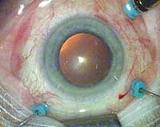 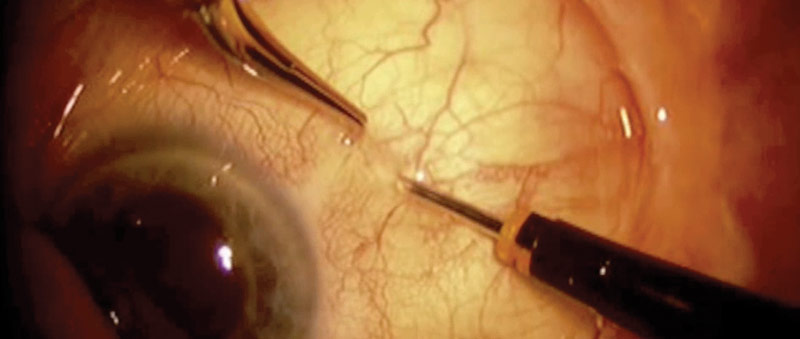 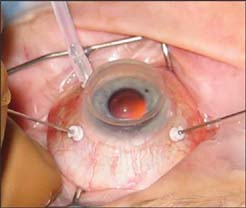 Complications
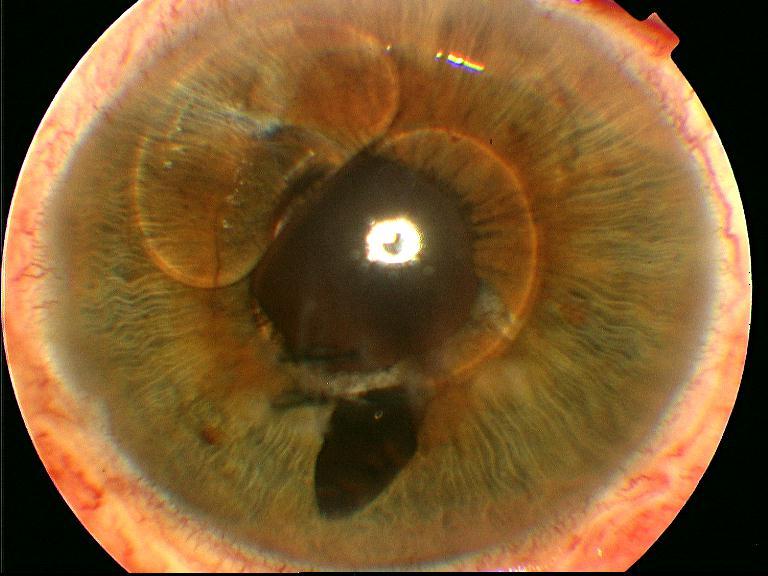 Complications
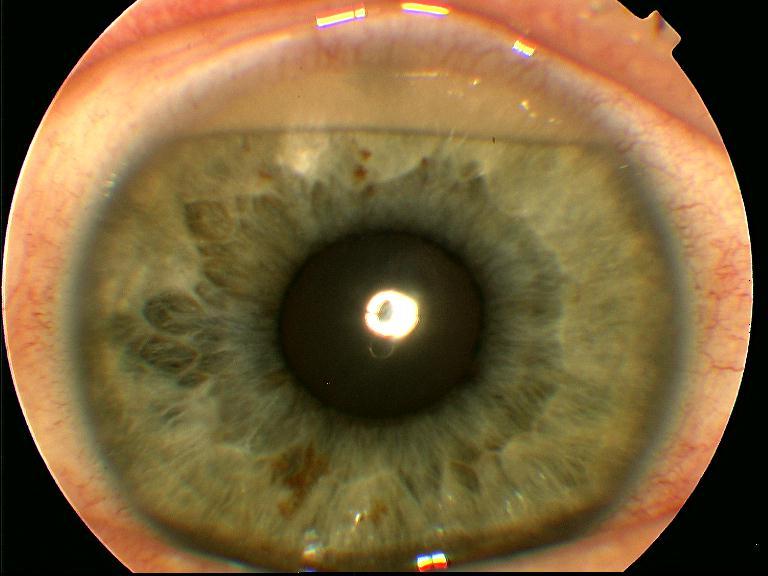 Complications - emulsification
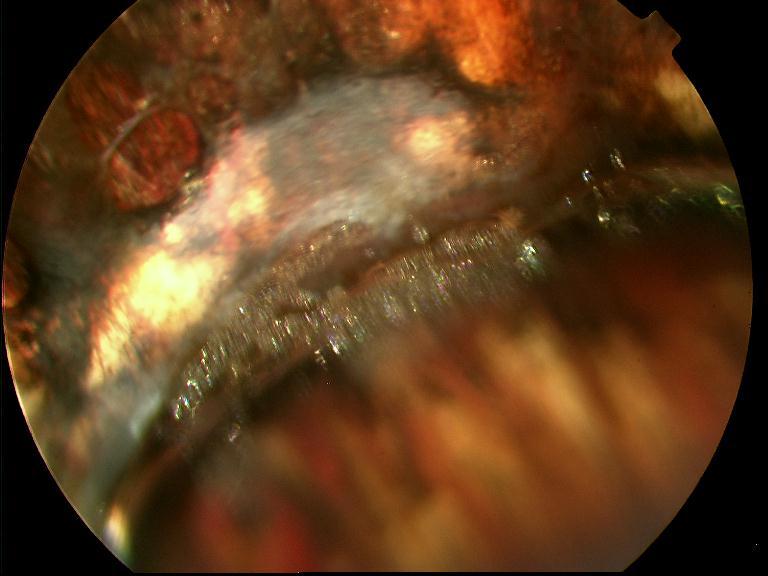 Complications
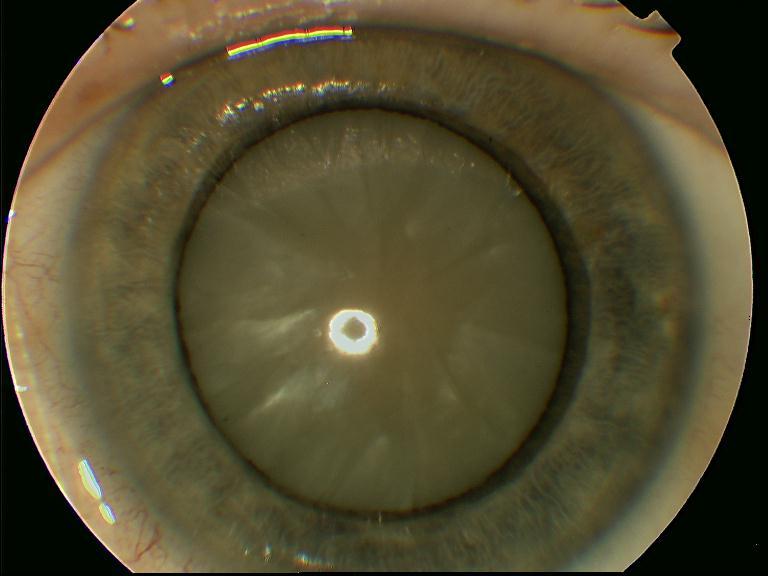 Complications
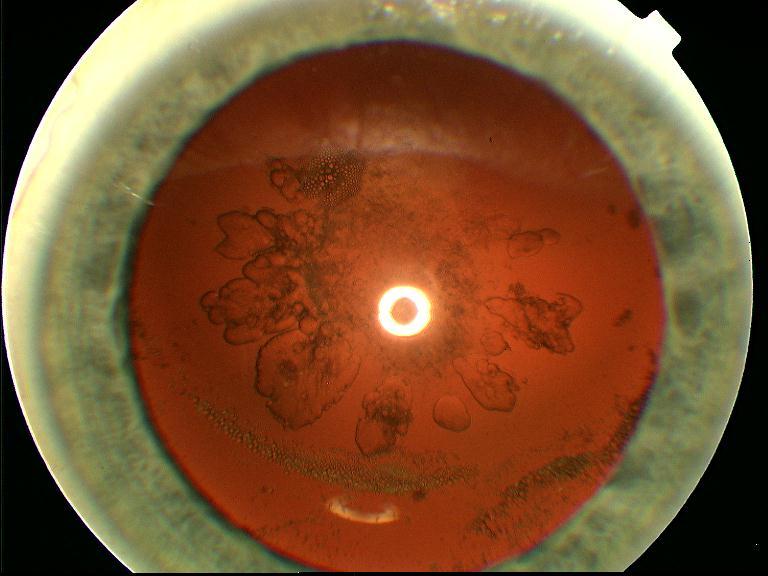 Anesthesia
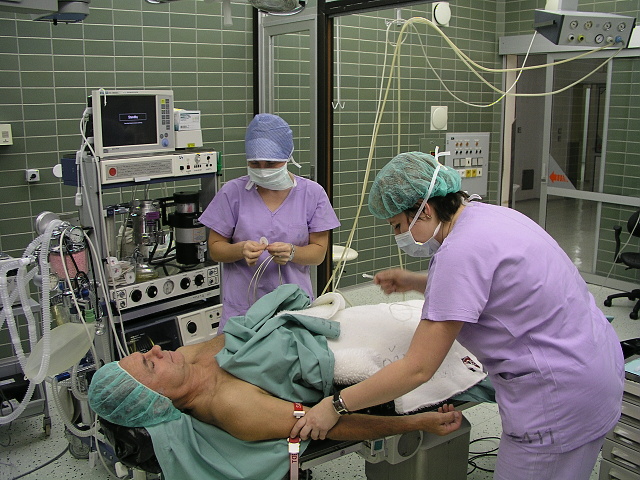 GA
ANS
LA
Surgery
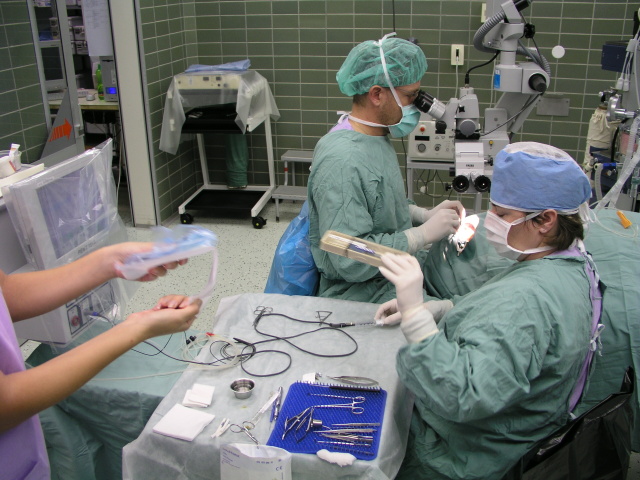 Surgery
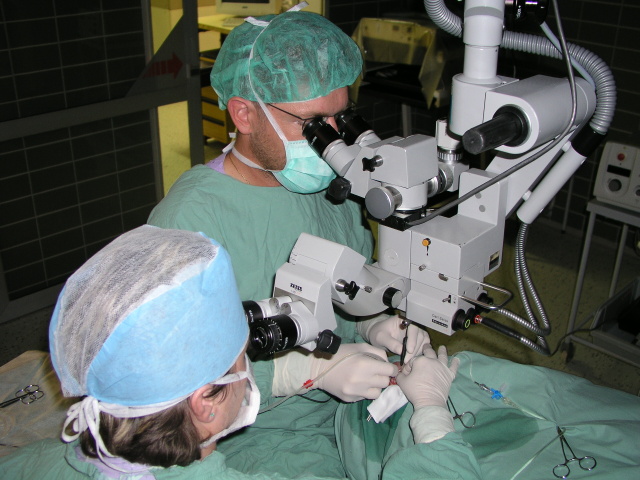